E-Learning im mathematikunterrichtDifferenzierung und Individualisierung im Mathematikunterricht mit E-Learning
DEFENSIO Barbara Mauerhofer
Inhalte
1. Forschungsfragen & Thesen
2. Theoretische Grundlagen
3. Untersuchungsdesign
5. Ergebnisse
6. Schlussfolgerungen
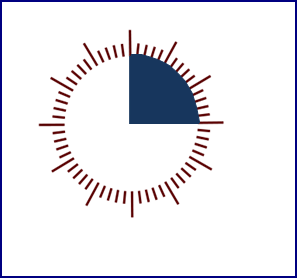 31
Barbara Mauerhofer                                                        E-Learning im Mathematikunterricht 
Differenzierung und Individualisierung im Mathematikunterricht mit E-Learning
1.Forschungsfragen & Thesen
Prognose 1 
Das elektronische Lernen, E-Learning, ermöglicht Differenzierung und Individualisierung.
Forschungsfrage 1
Nach Welchen Kriterien werden die materialien eines Lernpfades ausgewählt, um Differenzierung und Individualisierung 
zu ermöglichen?
30
Barbara Mauerhofer                                                        E-Learning im Mathematikunterricht 
Differenzierung und Individualisierung im Mathematikunterricht mit E-Learning
1.Forschungsfragen & Thesen
Prognose 2 
Eine konkrete Umsetzung von Bildung mit E-Learning fördert das nachhaltige Lernen.

Forschungsfrage 2
Fördert E-Learning das 
nachhaltige Lernen?
29
Barbara Mauerhofer                                                        E-Learning im Mathematikunterricht 
Differenzierung und Individualisierung im Mathematikunterricht mit E-Learning
1.Forschungsfragen & Thesen
3 Thesen
(1) Durch E-Learning gelingt eine differenzierte und zugleich individualisierte Vermittlung des Lehrgegenstandes!

(2)E-Learning verändert die 
Schülerinnen/Schüler und 
Lehrerinnen/Lehrer-Beziehung. 
Konsequenzen: Neue Rollenverteilung und neue Aufgabenbereiche!

(3)E-Learning fördert die Selbsttätigkeit und Selbstständigkeit der Schülerinnen und Schüler!
28
Barbara Mauerhofer                                                        E-Learning im Mathematikunterricht 
Differenzierung und Individualisierung im Mathematikunterricht mit E-Learning
2.Theoretische Grundlagen
2
Heterogenität 
Differenzierung und Individualisierung
E-Learning 
Nachhaltigkeit 
Ein Konzept für den Unterricht 
Differenzierung und Individualisierung
   im Mathematikunterricht
3
4
5
27
E-Learning im Mathematikunterricht: 
Differenzierung und Individualisierung im Mathematikunterricht mit E-Learning
Barbara Mauerhofer
3. Untersuchungsdesign
Empirische Methode 
Empirisch-Qualitativ
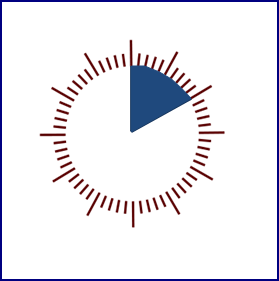 26
E-Learning im Mathematikunterricht: 
Differenzierung und Individualisierung im Mathematikunterricht mit E-Learning
Barbara Mauerhofer
3. Untersuchungsdesign
Forschungsfrage 1
Nach Welchen Kriterien werden die materialien 
eines Lernpfades ausgewählt, um Differenzierung und Individualisierung zu ermöglichen?
Qualitative Inhaltsanalyse
Lernpfade
25
E-Learning im Mathematikunterricht: 
Differenzierung und Individualisierung im Mathematikunterricht mit E-Learning
Barbara Mauerhofer
Forschungsfrage 2
Fördert E-Learning das nachhaltige Lernen?
3. Untersuchungsdesign
Einsatz eines Lernpfades im Mathematikunterricht
Qualitativ
Lernergebniskontrolle 1 + 2
Gemeinsame Reflexion
Forschungstagebuch
Quantitativ
Fragebogen 1
Fragebogen 2
24
E-Learning im Mathematikunterricht: 
Differenzierung und Individualisierung im Mathematikunterricht mit E-Learning
Barbara Mauerhofer
1.Untersuchungsdesign
3 Thesen
(1) Die Vermittlung erfolgt differenziert und Individualisiert 
Fragebogen 2

(2) Neue Rollenverteilung /  neue Aufgabenbereiche
Forschungstagebuch

(3)Selbsttätigkeit und Selbstständigkeit 
Fragebogen 2 
Gemeinsame Reflexion
23
Barbara Mauerhofer                                                        E-Learning im Mathematikunterricht 
Differenzierung und Individualisierung im Mathematikunterricht mit E-Learning
Die Untersuchung von Lernpfaden

„merkwürdige Punkte“
„Terme mit Struktur“
4.Ergebnisse
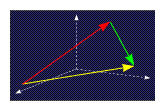 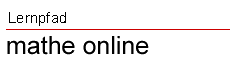 http://www.mathe-online.at/
22
Barbara Mauerhofer                                                        E-Learning im Mathematikunterricht 
Differenzierung und Individualisierung im Mathematikunterricht mit E-Learning
„Merkwürdige Punkte“
4.Ergebnisse
Höhenschnittpunkt 
Schwerpunkt 
Umkreismittelpunkt 
Inkreismittelpunkt 
Euler`sche Gerade 
Just4Fun
21
Barbara Mauerhofer                                                        E-Learning im Mathematikunterricht 
Differenzierung und Individualisierung im Mathematikunterricht mit E-Learning
4.Ergebnisse
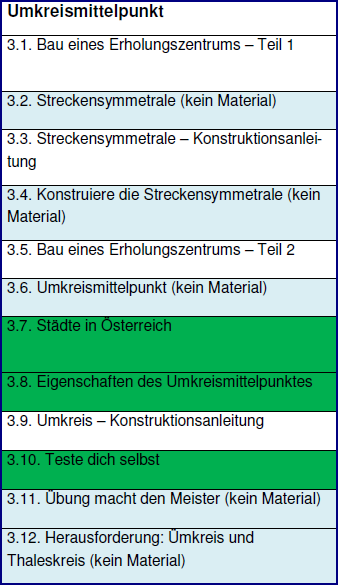 „Merkwürdige Punkte“ 
 Zusammenfassende Inhaltsanalyse
20
Barbara Mauerhofer                                                        E-Learning im Mathematikunterricht 
Differenzierung und Individualisierung im Mathematikunterricht mit E-Learning
4.Ergebnisse
„Terme mit Struktur“
Explizierende Inhaltsanalyse

3 Kategorien: 
Gestaltung, Inhalt, Ausführung
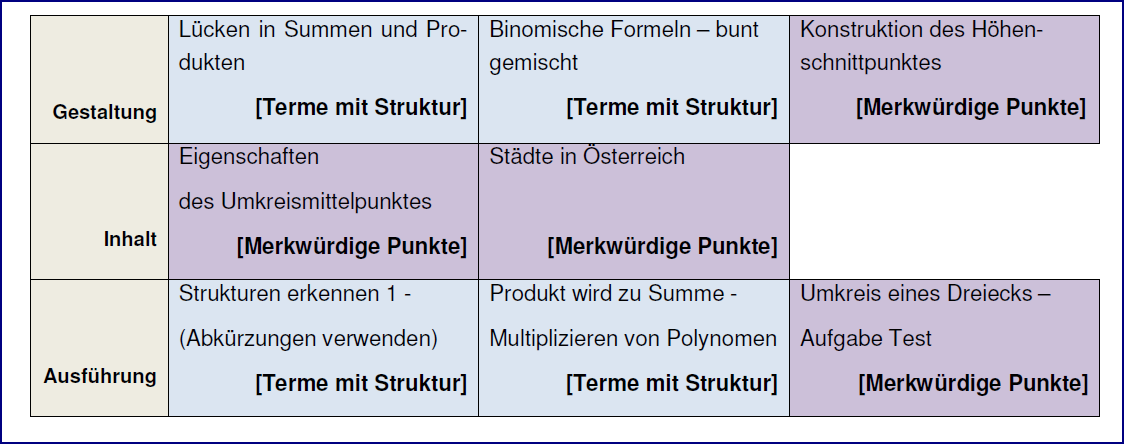 19
Barbara Mauerhofer                                                        E-Learning im Mathematikunterricht 
Differenzierung und Individualisierung im Mathematikunterricht mit E-Learning
4.Ergebnisse
Kriterien
Strukturierende Inhaltsanalyse 

Ein Material das differenziert und individualisiert…
(1)Gestaltungsbezogen
Lässt schnell erkennen was „Sache ist“ 
Ist nachvollziehbar 
Ist gut veranschaulicht
18
Barbara Mauerhofer                                                        E-Learning im Mathematikunterricht 
Differenzierung und Individualisierung im Mathematikunterricht mit E-Learning
4.Ergebnisse
Kriterien

Ein Material das differenziert und individualisiert…
(2)Inhaltsbezogen
Entdeckungs- und Handlungsorientierter Zugang
Aufholmöglichkeiten und Zusatzmöglichkeiten
visuelle und animierte Veranschaulichung
steigendes Anforderungsniveau
17
Barbara Mauerhofer                                                        E-Learning im Mathematikunterricht 
Differenzierung und Individualisierung im Mathematikunterricht mit E-Learning
4.Ergebnisse
Kriterien
Ein Material das differenziert und individualisiert…
(3)Ausführungsbezogen
Möglichkeiten der Wiederholung und Vertiefung
problemlösungsorientierter Ansatz
Selbsttätiges und selbstständiges arbeiten an
      Aufgaben
Selbstkontrolle
Flexible Nutzung
16
Barbara Mauerhofer                                                        E-Learning im Mathematikunterricht 
Differenzierung und Individualisierung im Mathematikunterricht mit E-Learning
4.Ergebnisse
Forschungsfrage 1
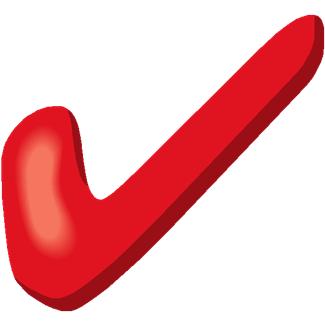 15
Barbara Mauerhofer                                                        E-Learning im Mathematikunterricht 
Differenzierung und Individualisierung im Mathematikunterricht mit E-Learning
4.Ergebnisse
Wo bleibt die Praxis?
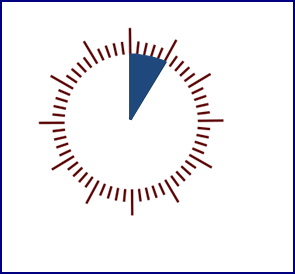 14
Barbara Mauerhofer                                                        E-Learning im Mathematikunterricht 
Differenzierung und Individualisierung im Mathematikunterricht mit E-Learning
Ein Lernpfad für die Praxis  
„Terme für die 8. Schulstufe“
4.Ergebnisse
http://www.mathe-online.at/lernpfade/Terme_8_Schulstufe/?kapitel=1
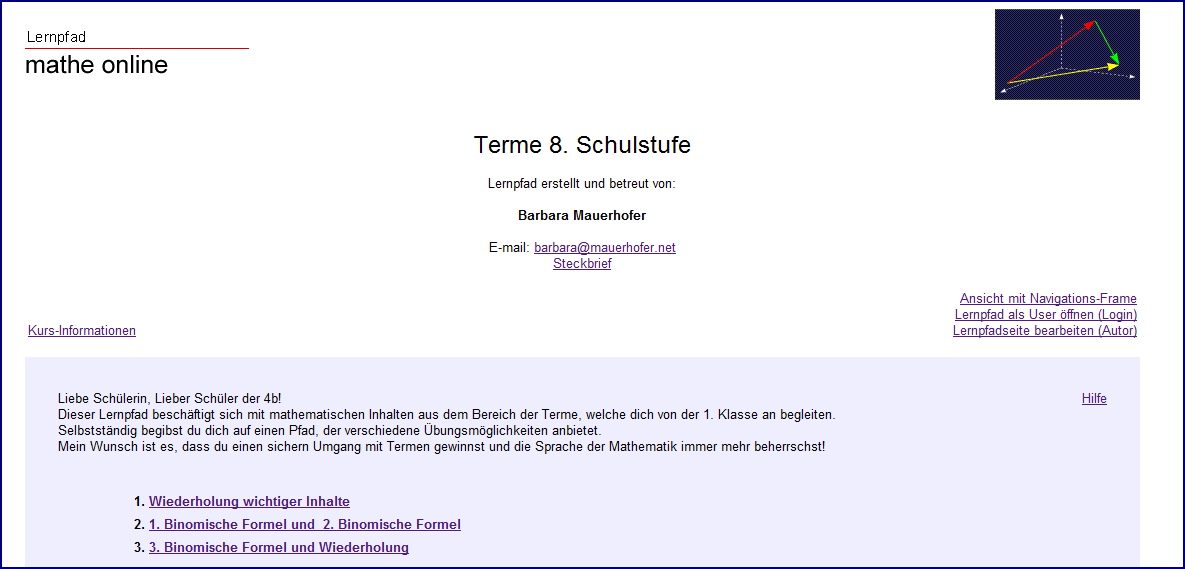 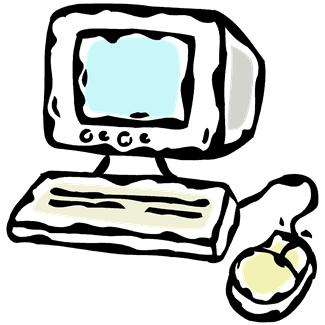 13
Barbara Mauerhofer                                                        E-Learning im Mathematikunterricht 
Differenzierung und Individualisierung im Mathematikunterricht mit E-Learning
4.Ergebnisse
„TERME FÜR DIE 8. SCHULSTUFE“
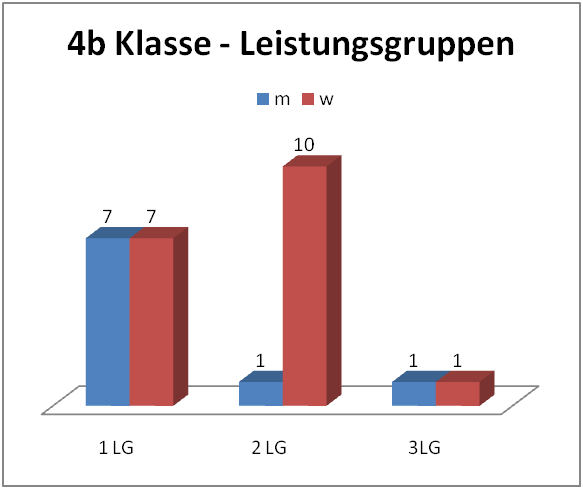 12
Barbara Mauerhofer                                                        E-Learning im Mathematikunterricht 
Differenzierung und Individualisierung im Mathematikunterricht mit E-Learning
4.Ergebnisse
„TERME FÜR DIE 8. SCHULSTUFE“
Inhalte 
Wiederholung wichtiger Inhalte 
1. Binomische Formel und 2. Binomische Formel 
3. Binomische Formel und Wiederholung

Durchführung
6.12.2010-10.12.2010
11
Barbara Mauerhofer                                                        E-Learning im Mathematikunterricht 
Differenzierung und Individualisierung im Mathematikunterricht mit E-Learning
4.Ergebnisse
„TERME FÜR DIE 8. SCHULSTUFE“
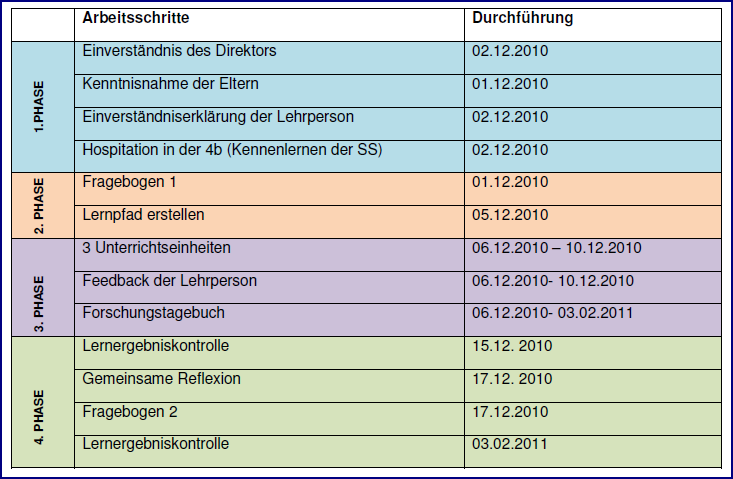 10
Barbara Mauerhofer                                                        E-Learning im Mathematikunterricht 
Differenzierung und Individualisierung im Mathematikunterricht mit E-Learning
4.Ergebnisse
Die Vermittlung erfolgt differenziert und individualisiert
[Fragebogen 2]
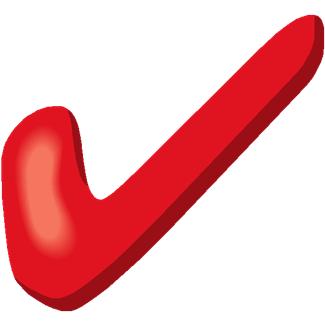 1.Waren die Aufgaben Verständlich?
2.Hast du die Erklärungen verstanden? 
3. Konntest du die Aufgaben, die der Computer gestellt hat, gut lösen?
4. Wurden genügend Übungsmöglichkeiten Angeboten?
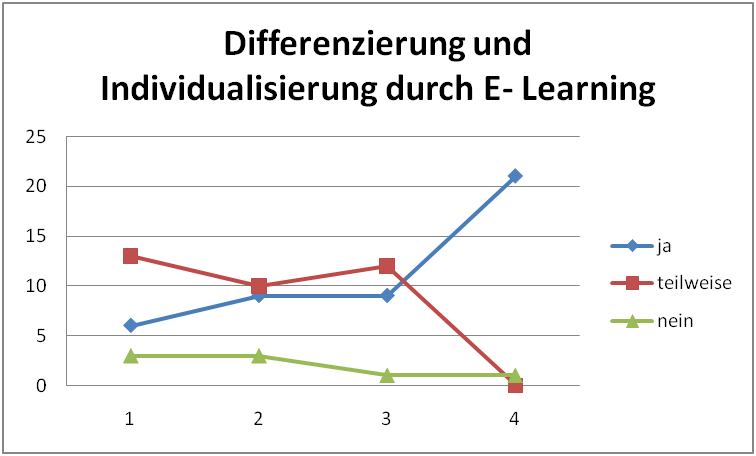 9
Barbara Mauerhofer                                                        E-Learning im Mathematikunterricht 
Differenzierung und Individualisierung im Mathematikunterricht mit E-Learning
4.Ergebnisse
Neue Rollenverteilung / Neue Aufgabenbereiche [Forschungstagebuch]

Schülerinnen und Schüler beobachten, fordern / fördern, weiterführen, helfen, unterstützen, motivieren…
Die Lehrerin der Lehrer gibt Tipps, Erklärungen, nimmt Anteilnahme… 
Herausforderungen: Erhöhte Stressbewältigung, Erkennen der Probleme der Schülerinnen und Schüler …
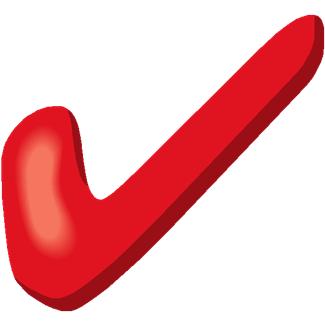 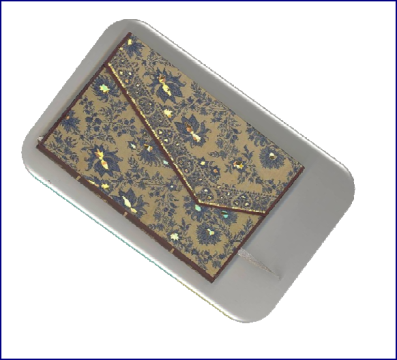 8
Barbara Mauerhofer                                                        E-Learning im Mathematikunterricht 
Differenzierung und Individualisierung im Mathematikunterricht mit E-Learning
4.Ergebnisse
Selbsttätigkeit und Selbstständigkeit 
[Fragebogen 2]
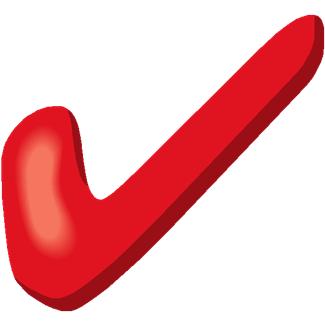 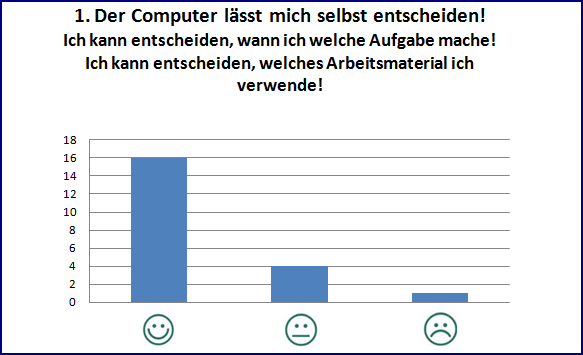 7
Barbara Mauerhofer                                                        E-Learning im Mathematikunterricht 
Differenzierung und Individualisierung im Mathematikunterricht mit E-Learning
4.Ergebnisse
E-Learning fördert nachhaltiges Lernen
[Lernergebniskontrolle 1 + 2]
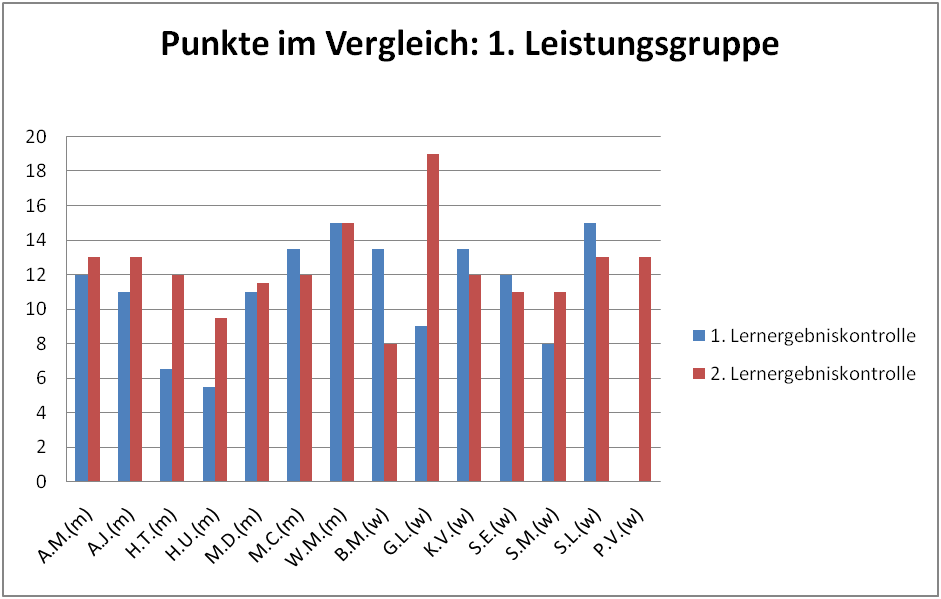 6
Barbara Mauerhofer                                                        E-Learning im Mathematikunterricht 
Differenzierung und Individualisierung im Mathematikunterricht mit E-Learning
4.Ergebnisse
E-Learning fördert nachhaltiges Lernen
[Lernergebniskontrolle 1 + 2]
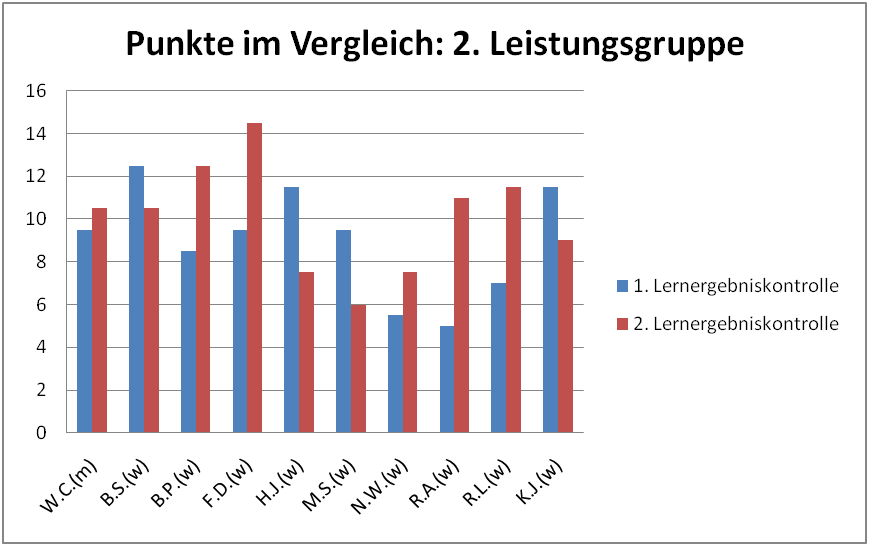 5
Barbara Mauerhofer                                                        E-Learning im Mathematikunterricht 
Differenzierung und Individualisierung im Mathematikunterricht mit E-Learning
4.Ergebnisse
E-Learning fördert nachhaltiges Lernen
[Lernergebniskontrolle 1 + 2]
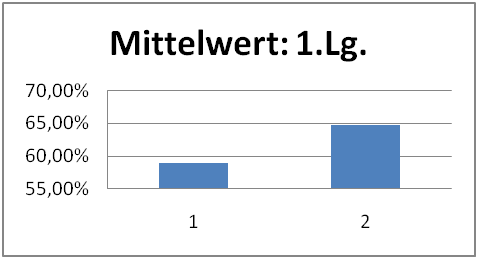 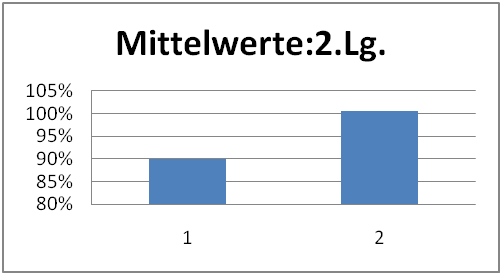 4
Barbara Mauerhofer                                                        E-Learning im Mathematikunterricht 
Differenzierung und Individualisierung im Mathematikunterricht mit E-Learning
4.Ergebnisse
Forschungsfrage 2
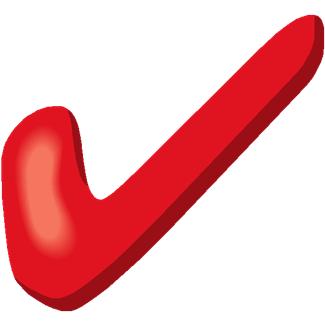 3
Barbara Mauerhofer                                                        E-Learning im Mathematikunterricht 
Differenzierung und Individualisierung im Mathematikunterricht mit E-Learning
5.Schlussfolgerungen
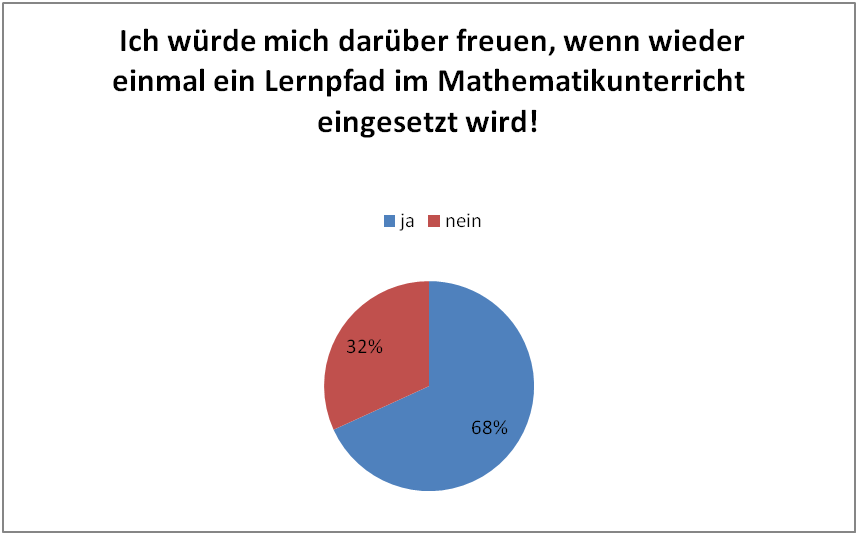 2
Barbara Mauerhofer                                                        E-Learning im Mathematikunterricht 
Differenzierung und Individualisierung im Mathematikunterricht mit E-Learning
5.Schlussfolgerungen
E-Learning ermöglicht Differenzierung und Individualisierung
E-Learning bewirkt Positives
E-Learning verlangt Technisches
E-Learning ermöglicht Selbsttätigkeit und Selbstständigkeit
E-Learning bietet Übung 
E-Learning verändert die Lehrerrolle
E-Learning bewirkt nachhaltiges Lernen
1
Barbara Mauerhofer                                                        E-Learning im Mathematikunterricht 
Differenzierung und Individualisierung im Mathematikunterricht mit E-Learning
E-Learning im mathematikunterrichtDifferenzierung und Individualisierung im Mathematikunterricht mit E-Learning
DEFENSIO Barbara Mauerhofer